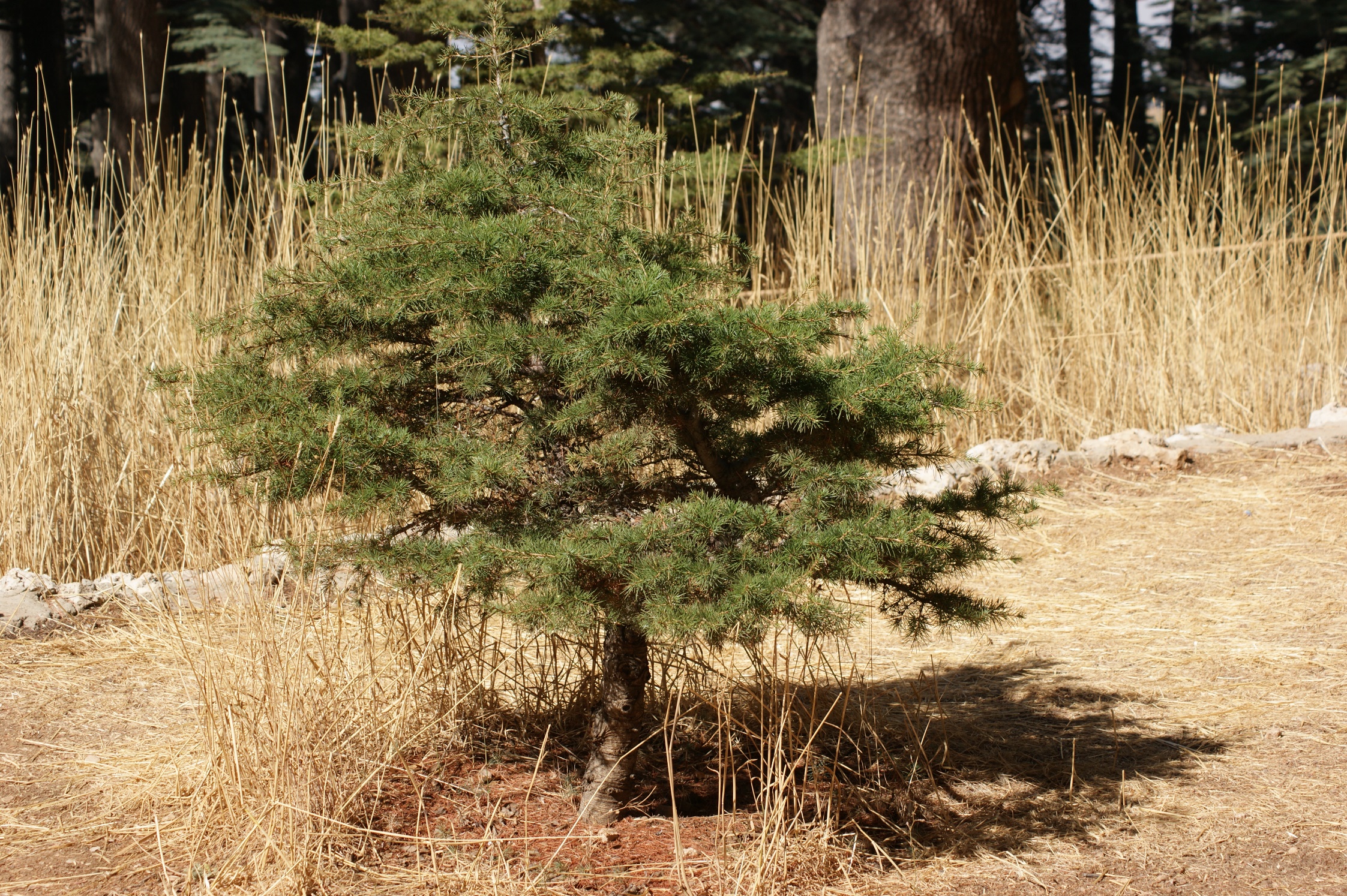 Bilderserie FamiliengottesdienstMonat der Weltmission
«Herr wie ein Baum»
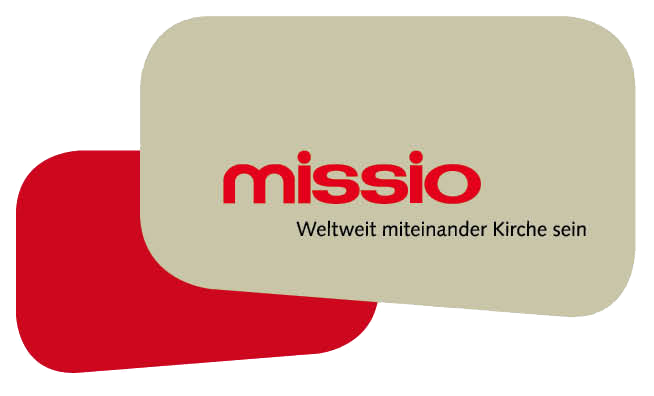 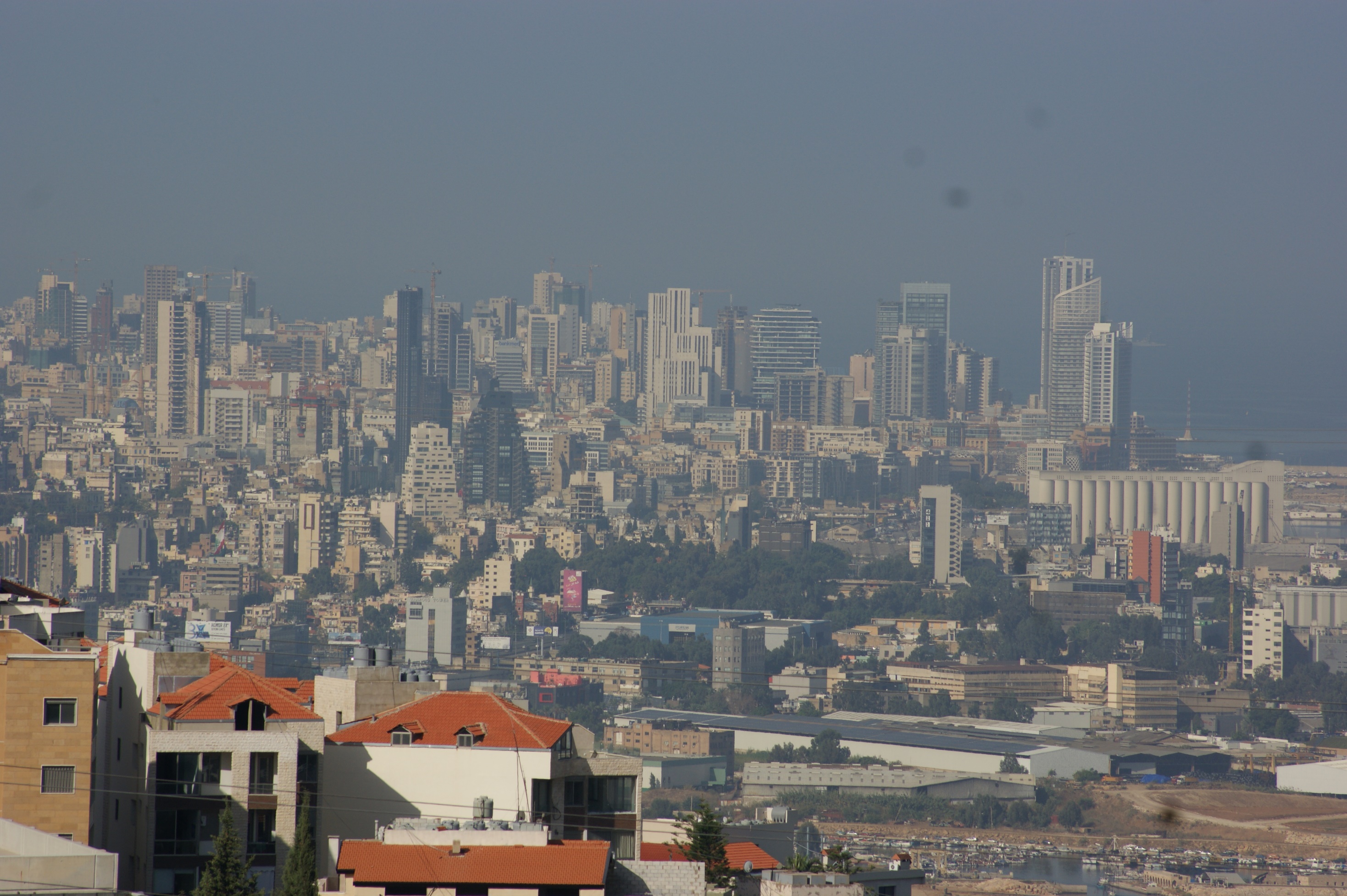 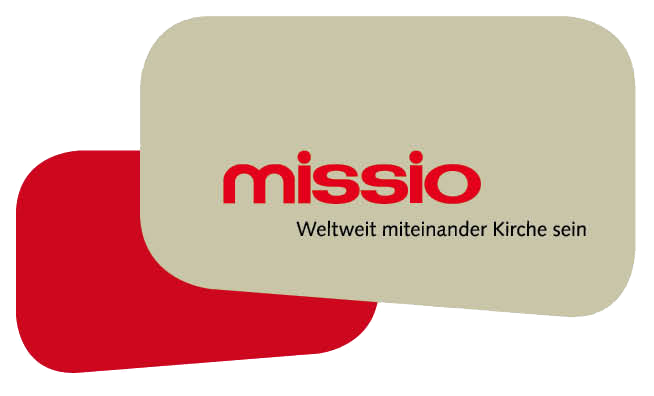 1
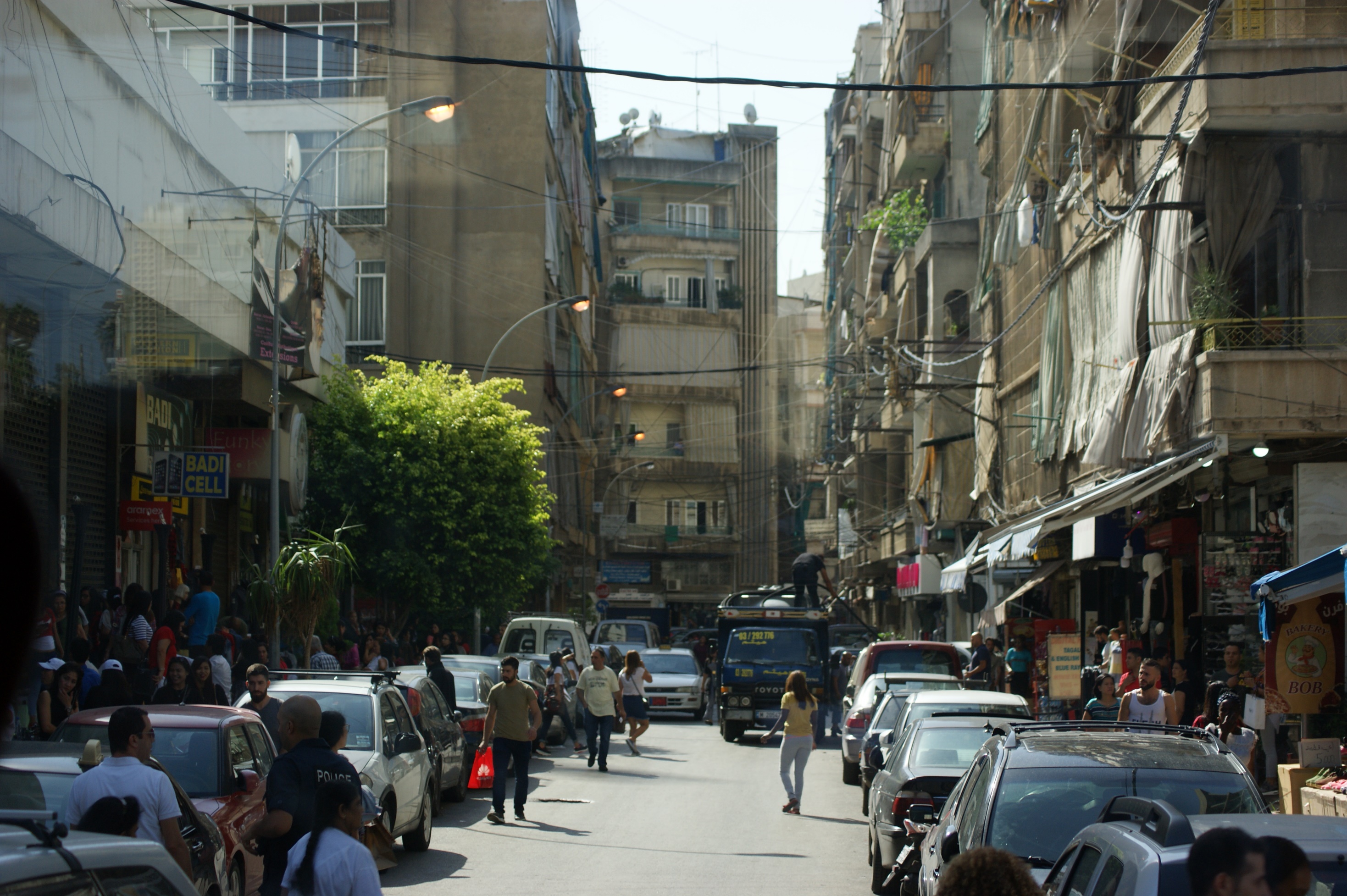 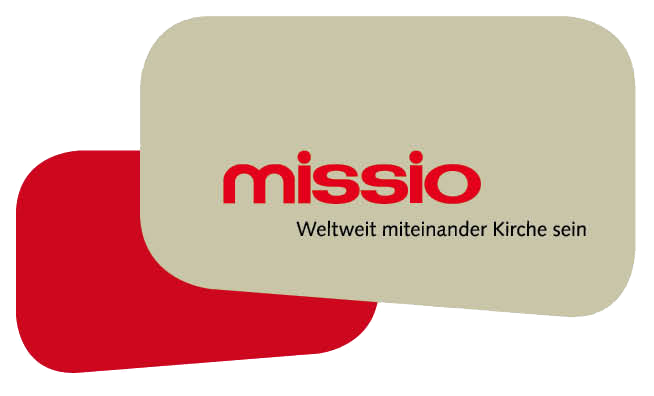 2
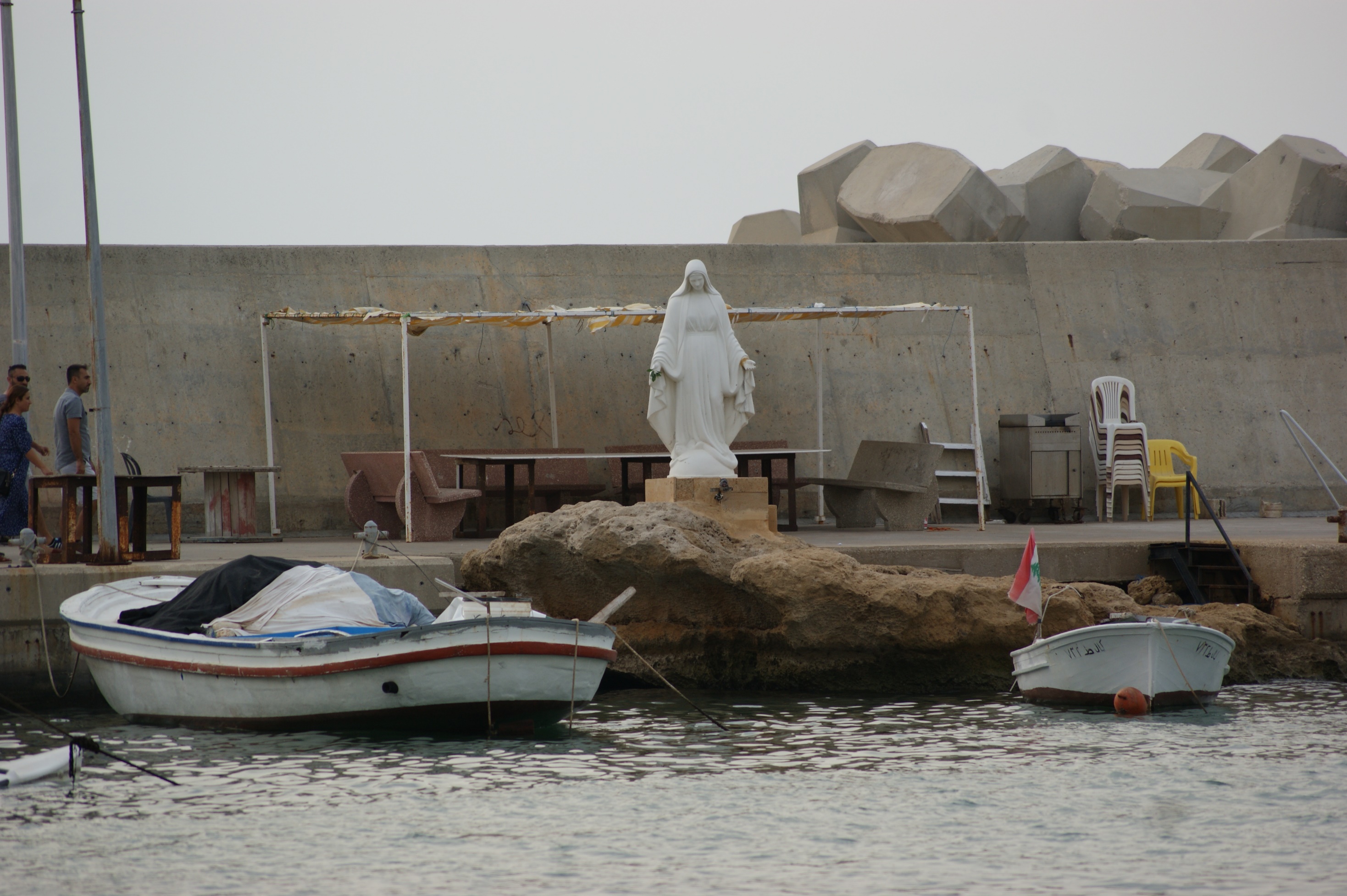 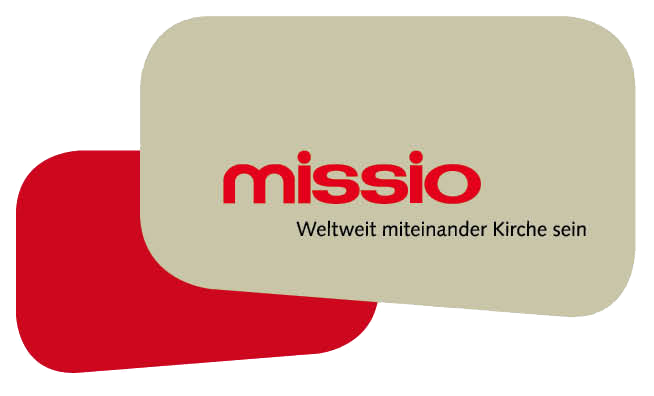 3
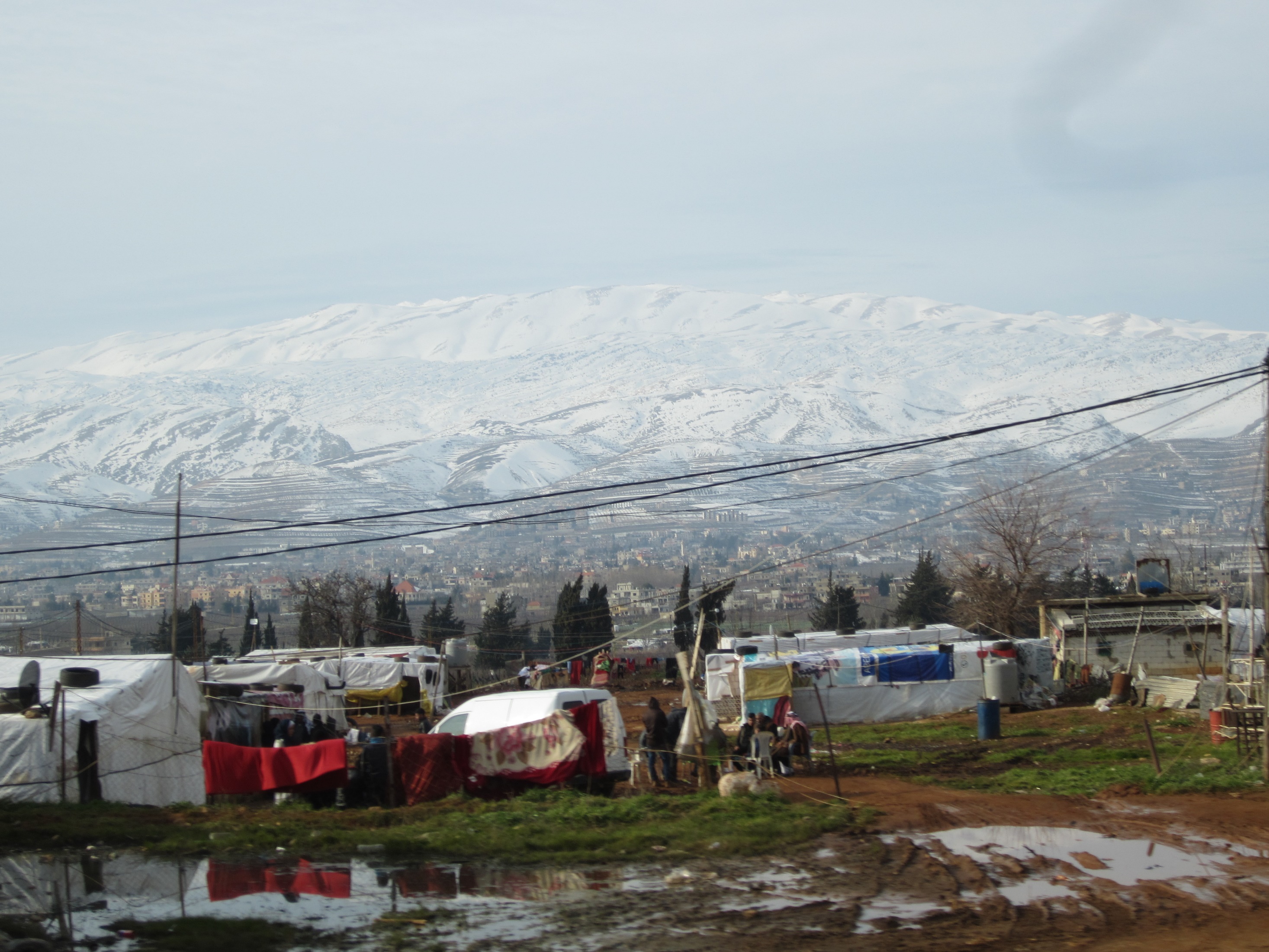 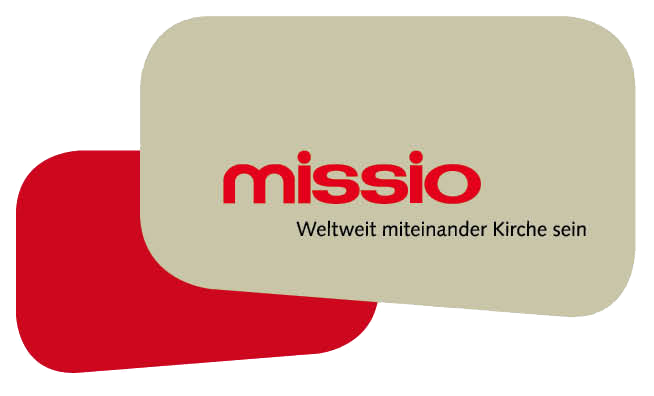 4
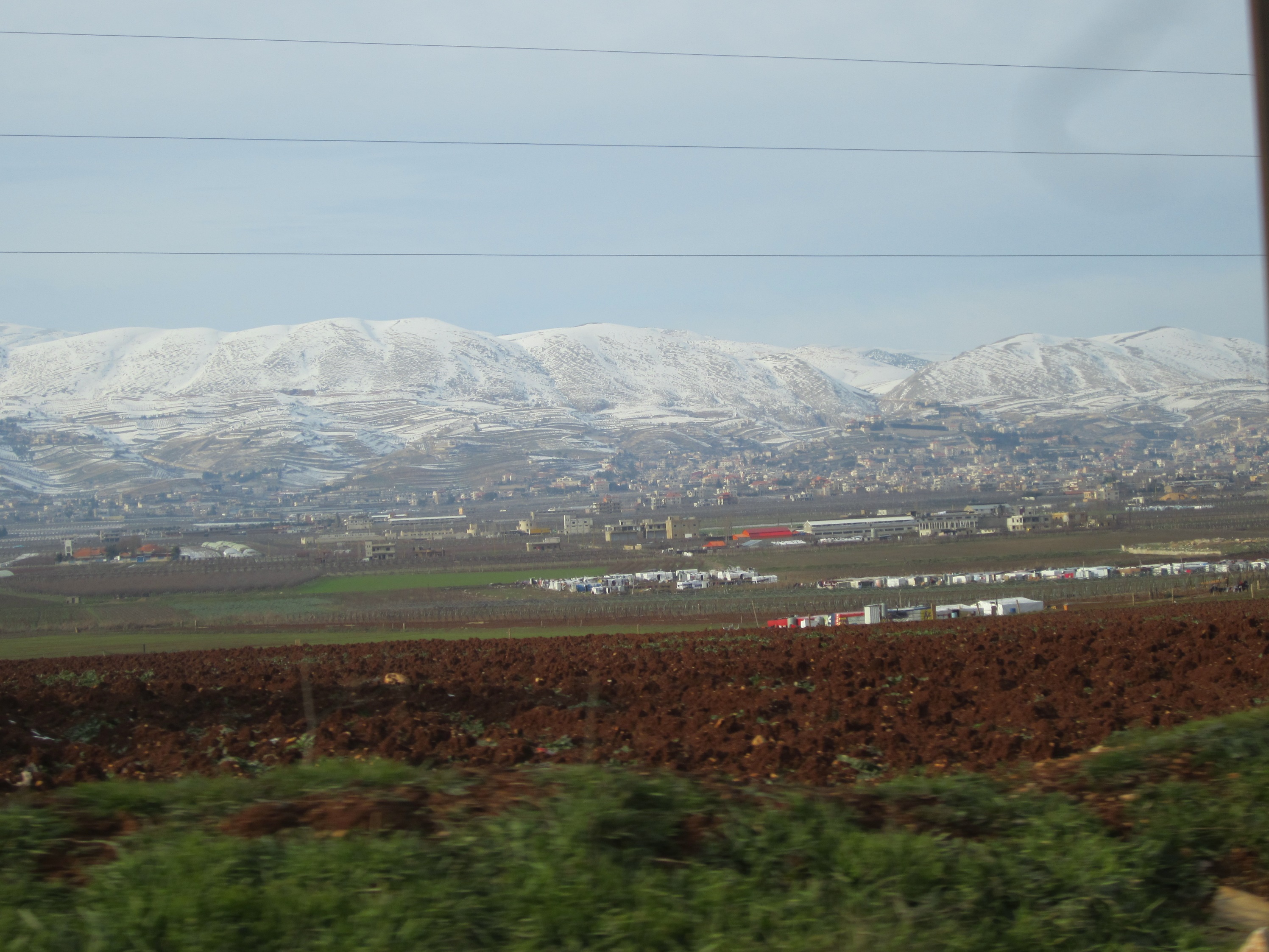 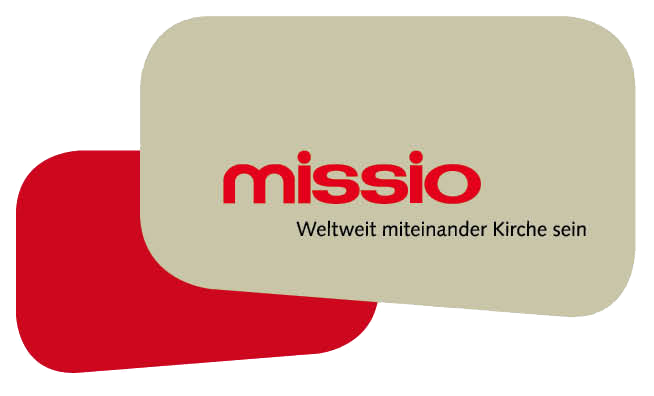 5
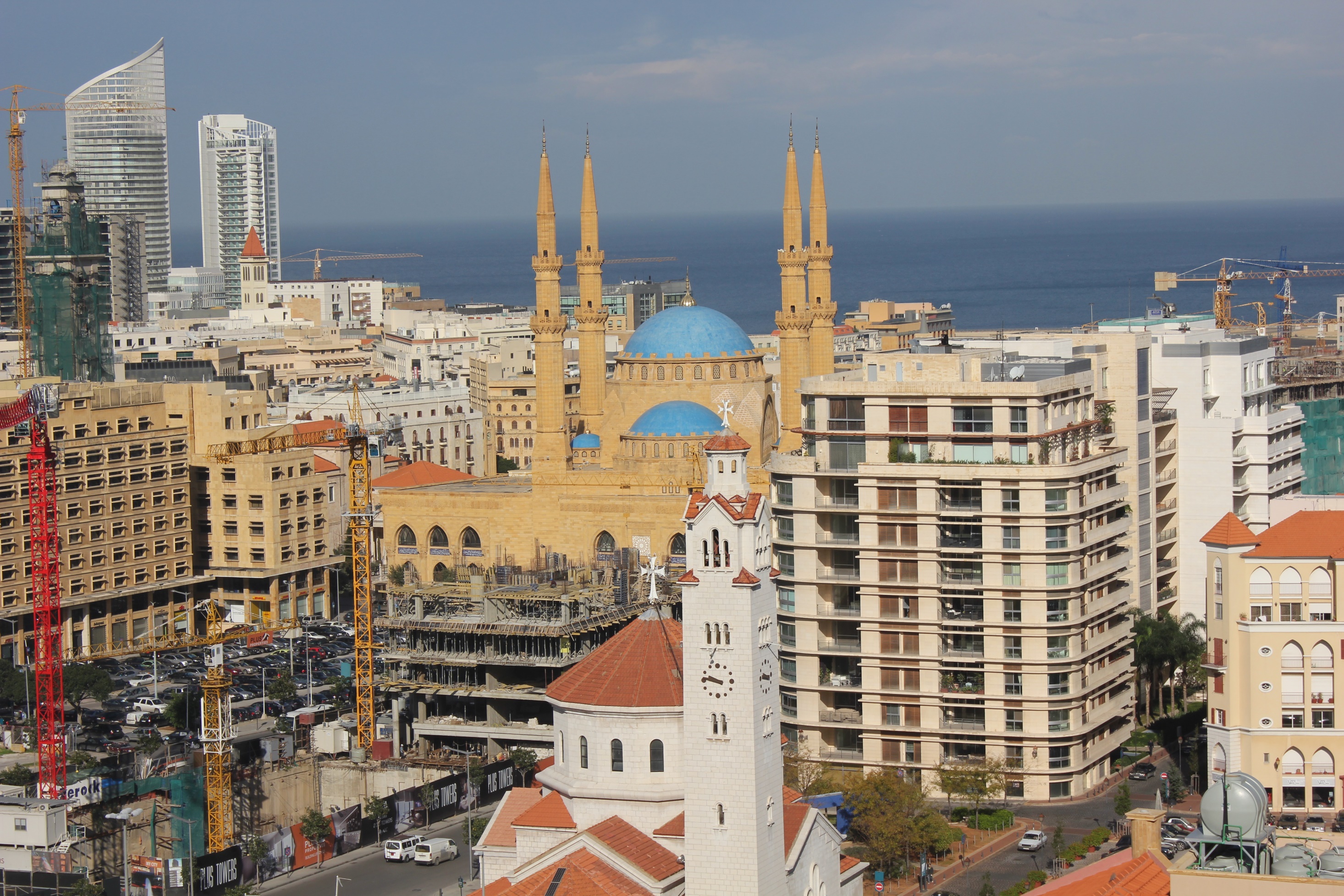 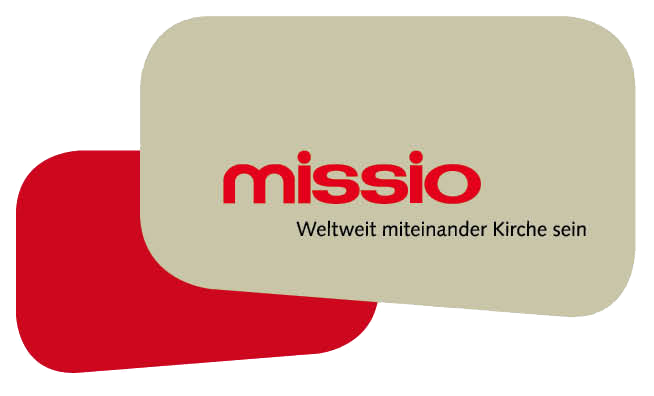 6
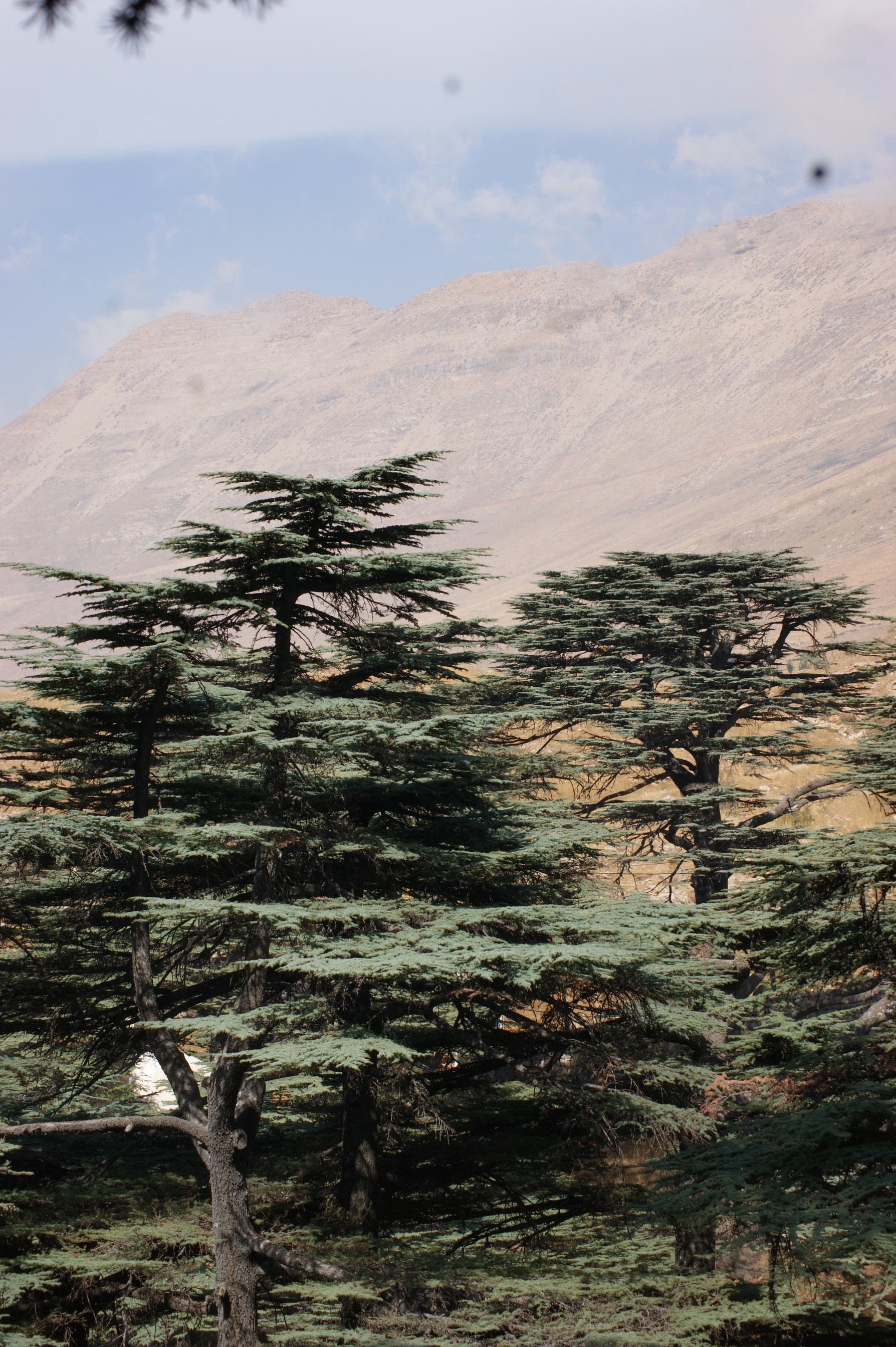 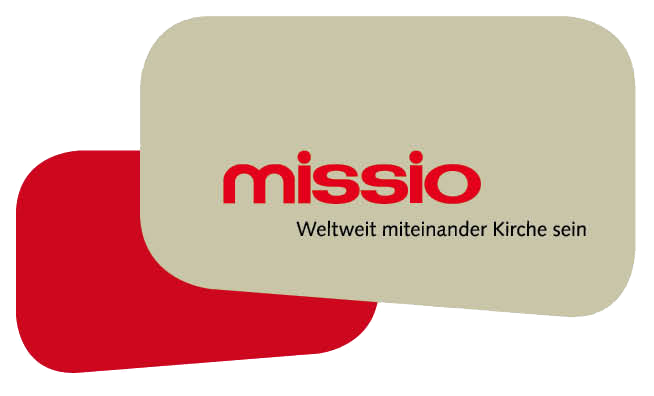 7
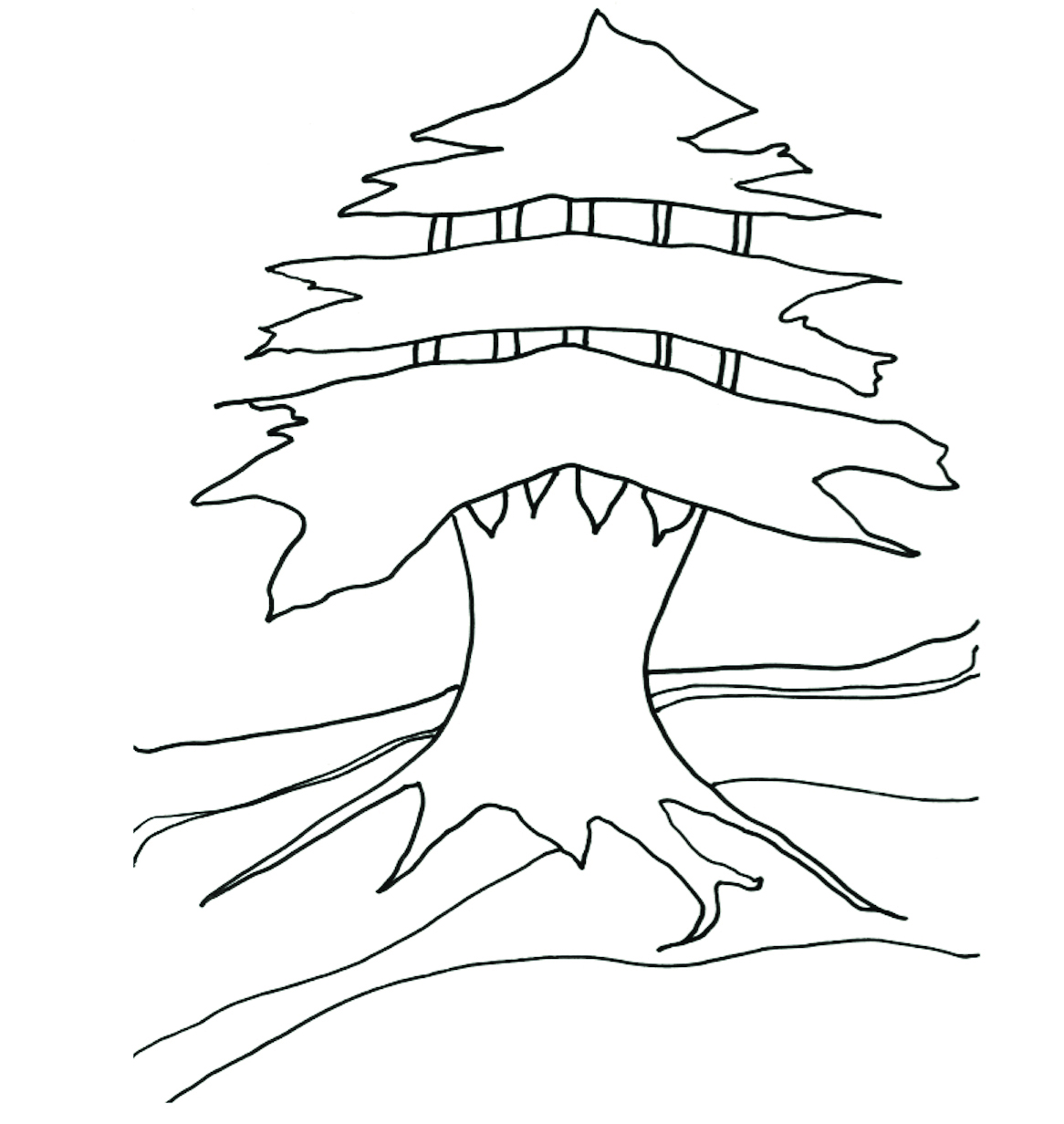 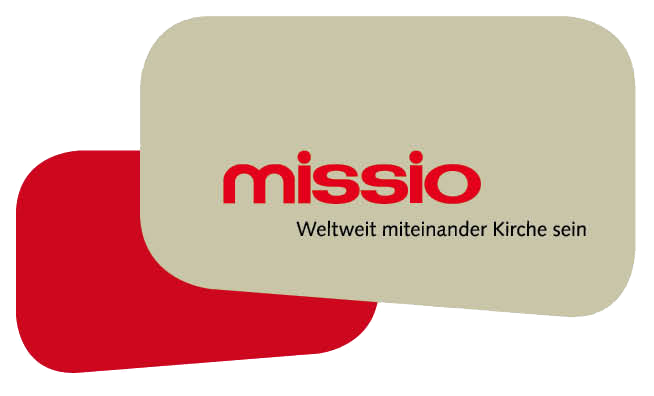 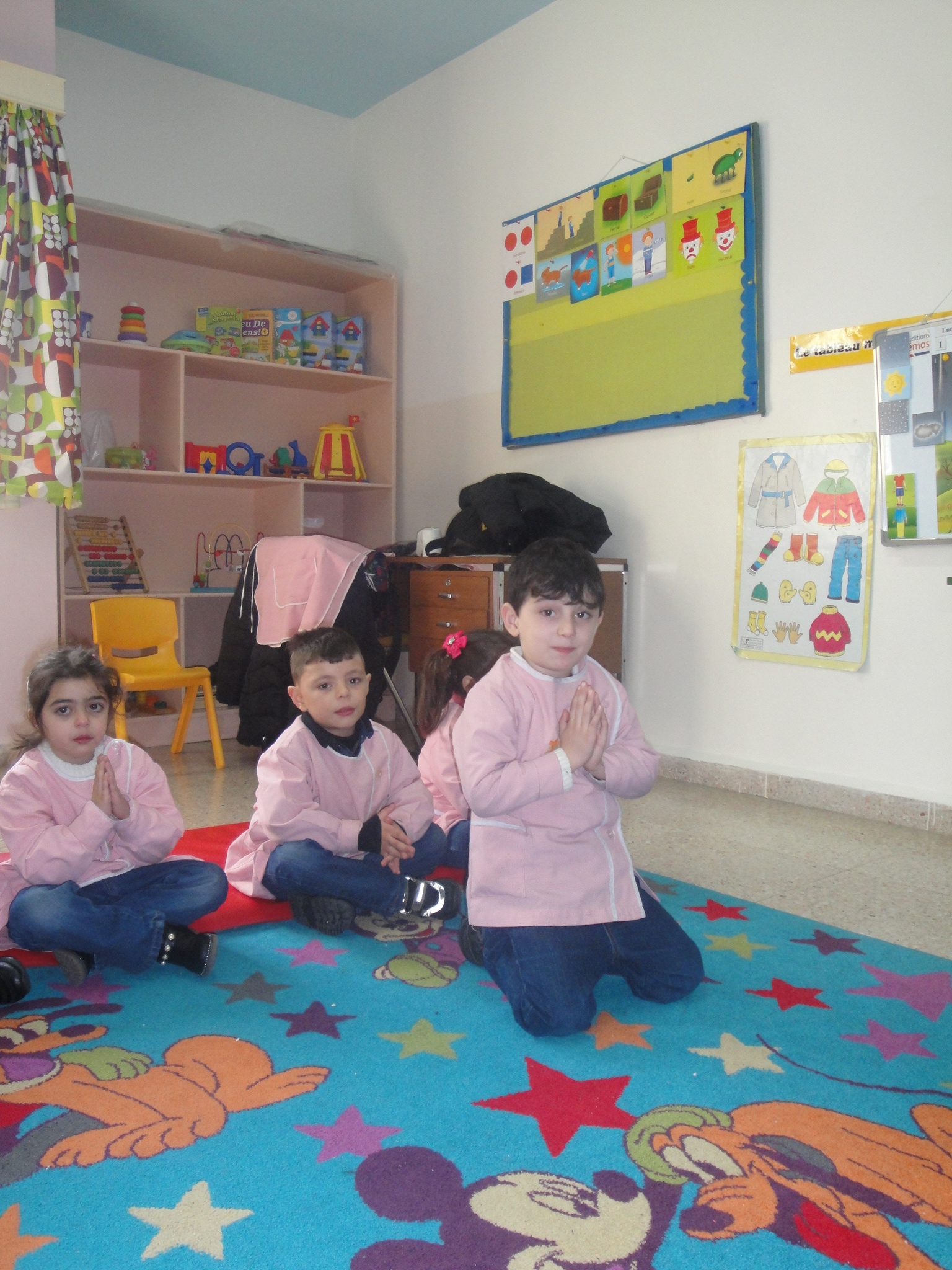 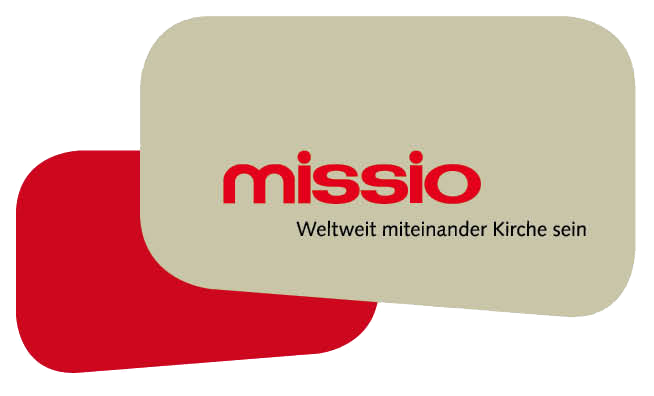 9